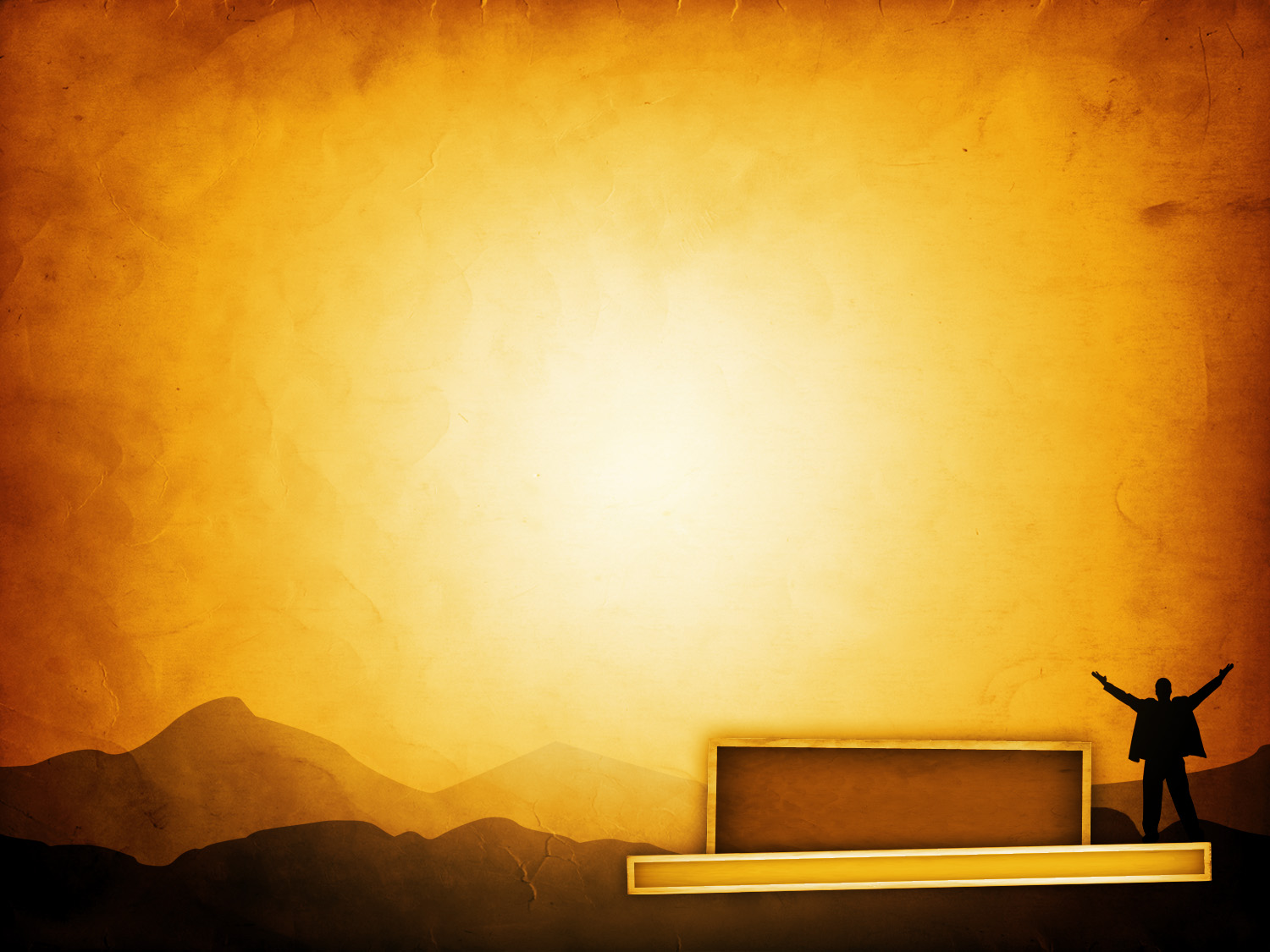 Who gets
to be on…
God’s
Mountain?
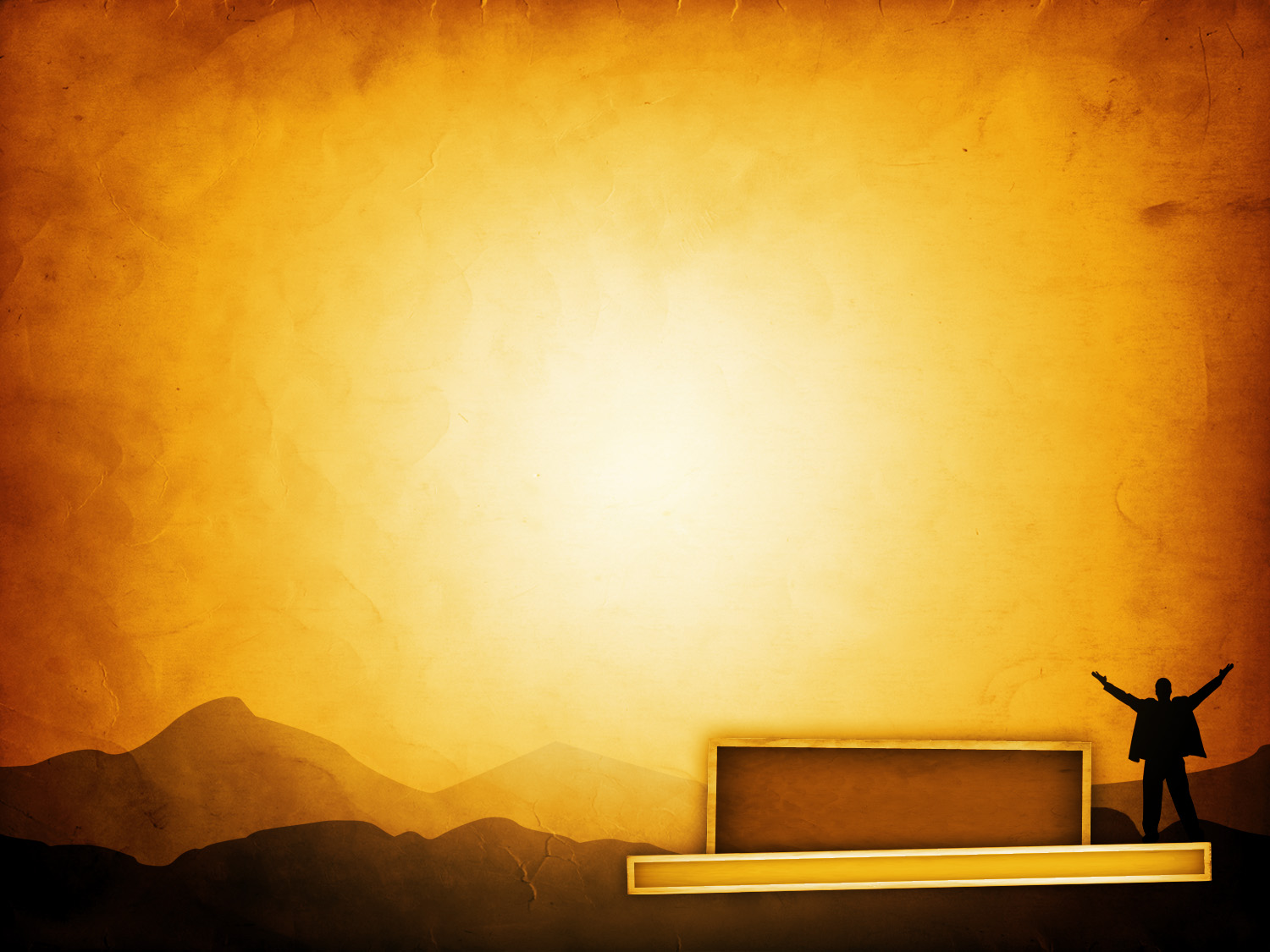 HONESTY
The Reason for Truthfulness
God is entirely truthful
Satan is 
the father 
of lies
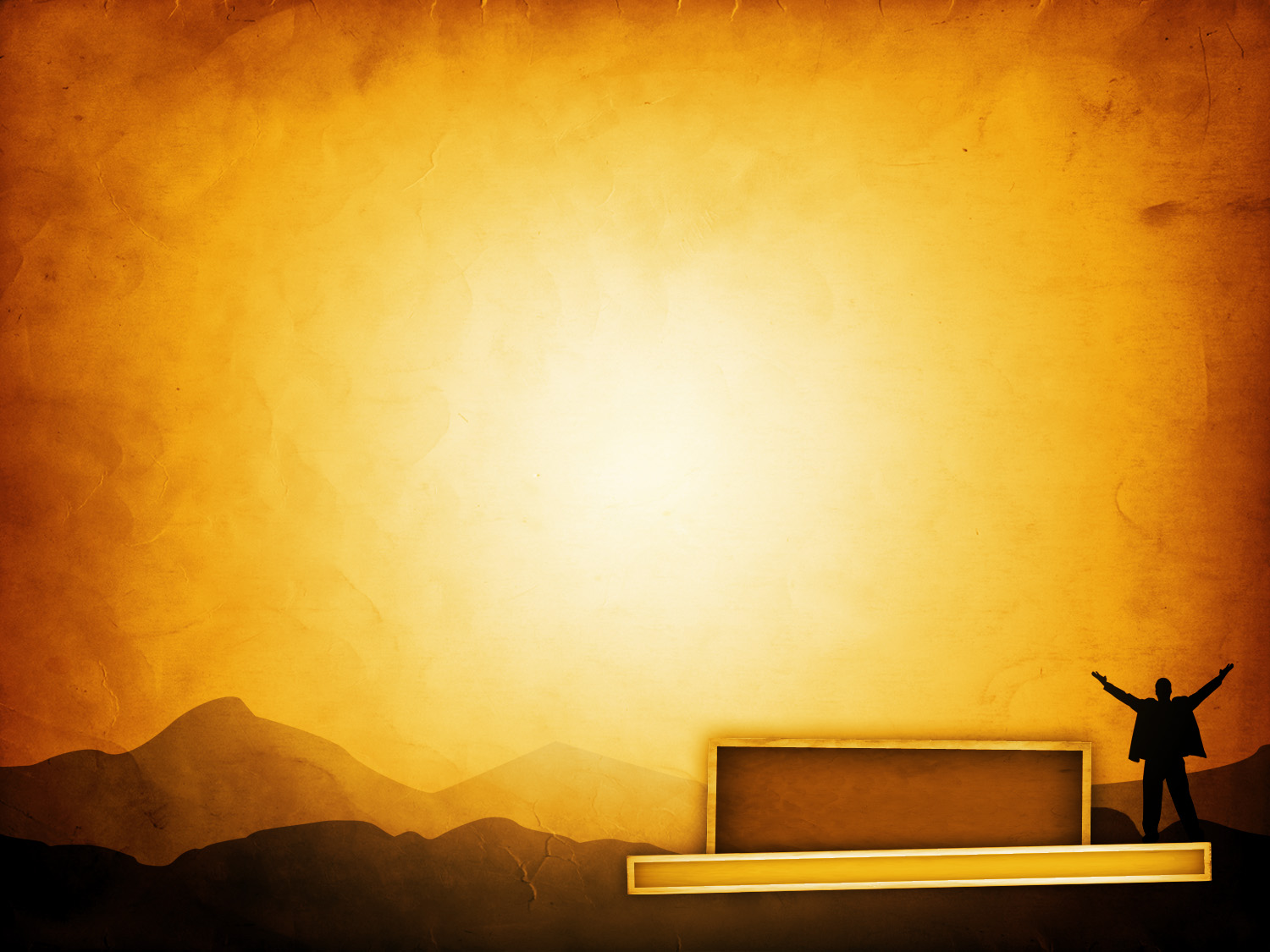 God’s High Standard
Don’t ever create exceptions
Be truthful even when   it’s inconvenient.
Hate lies
Don’t lie
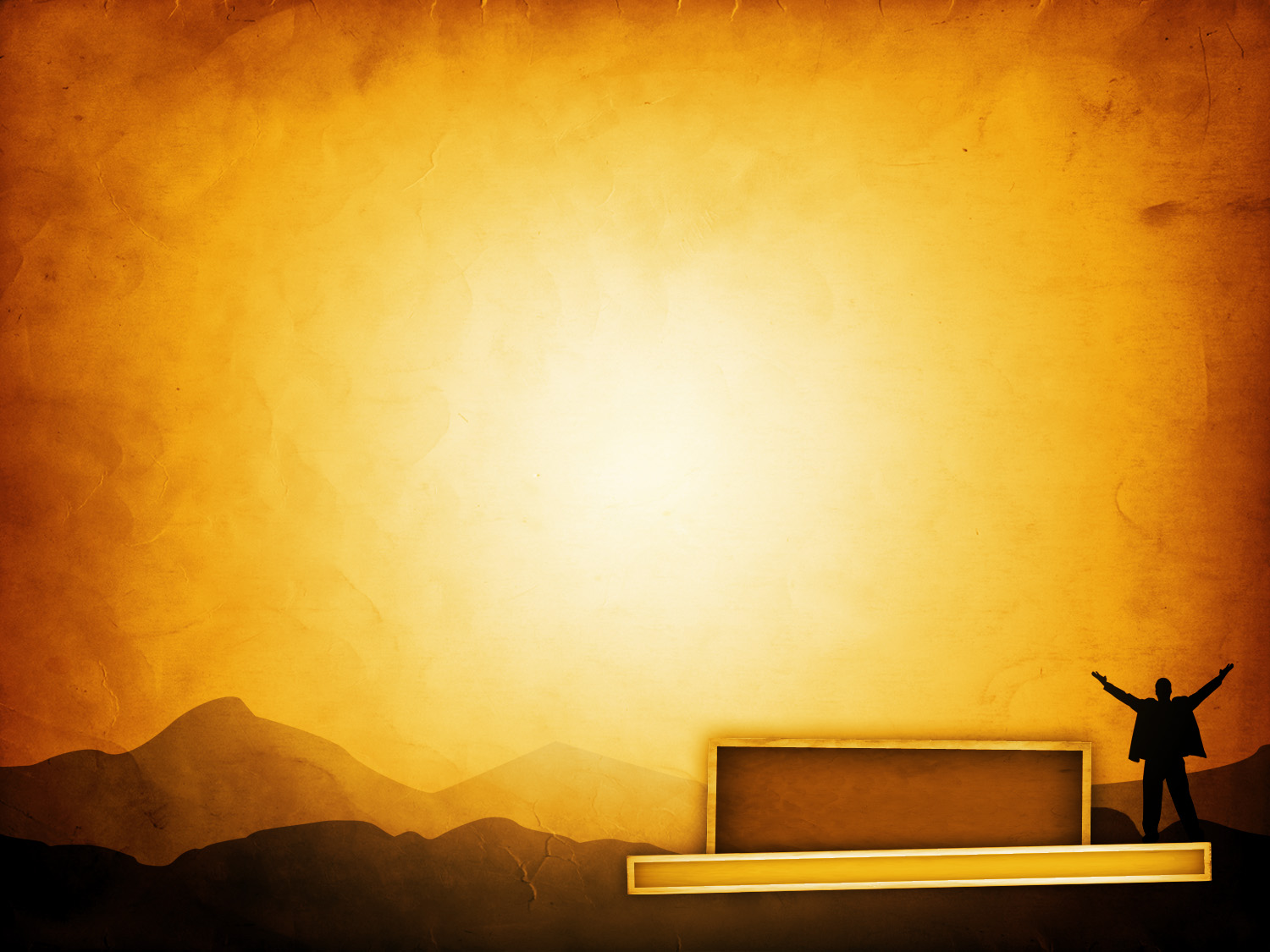 How do I do that?
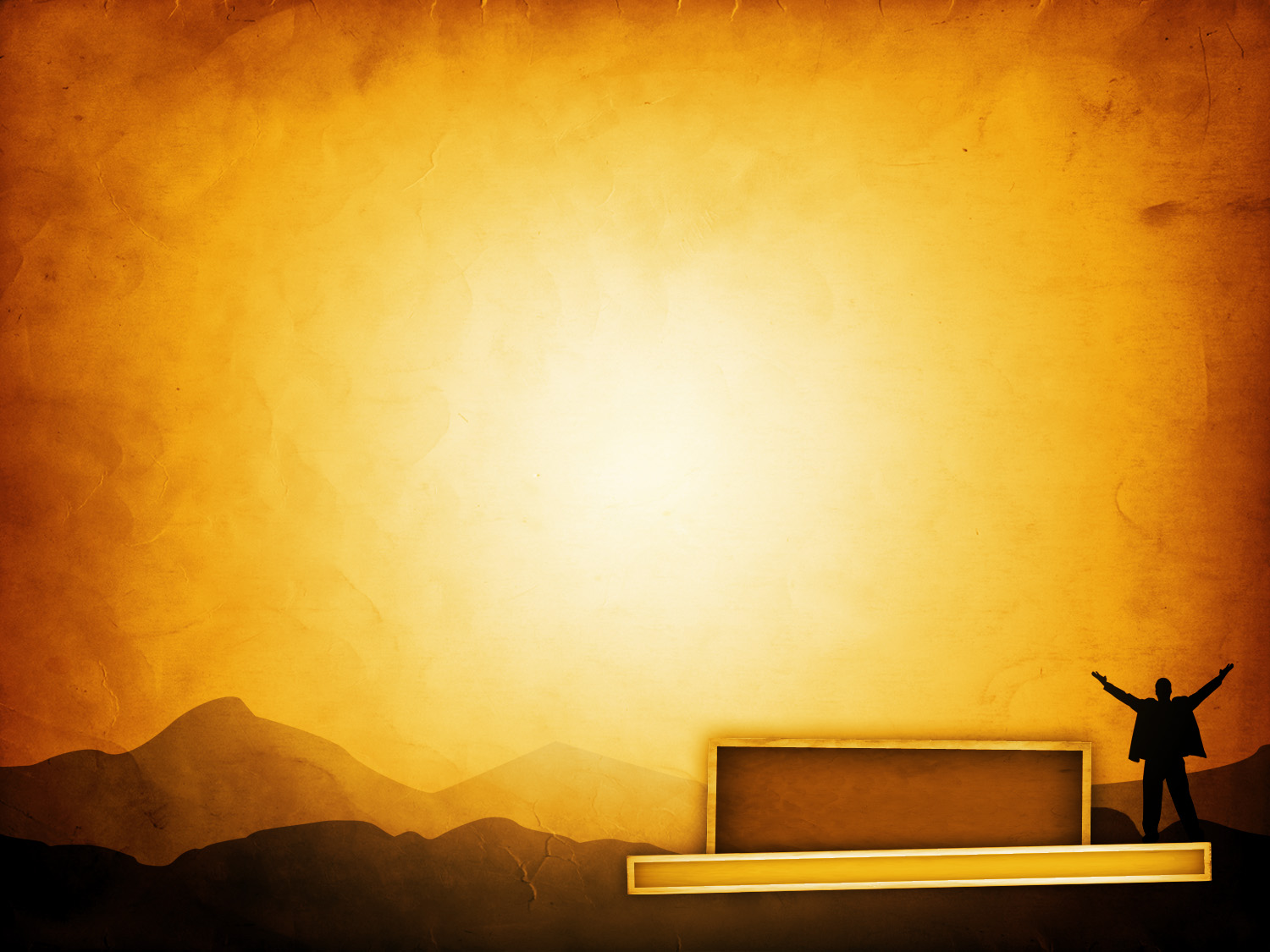 How do I do that?
Step 1:
Recognize the motive:
Shame
Desire
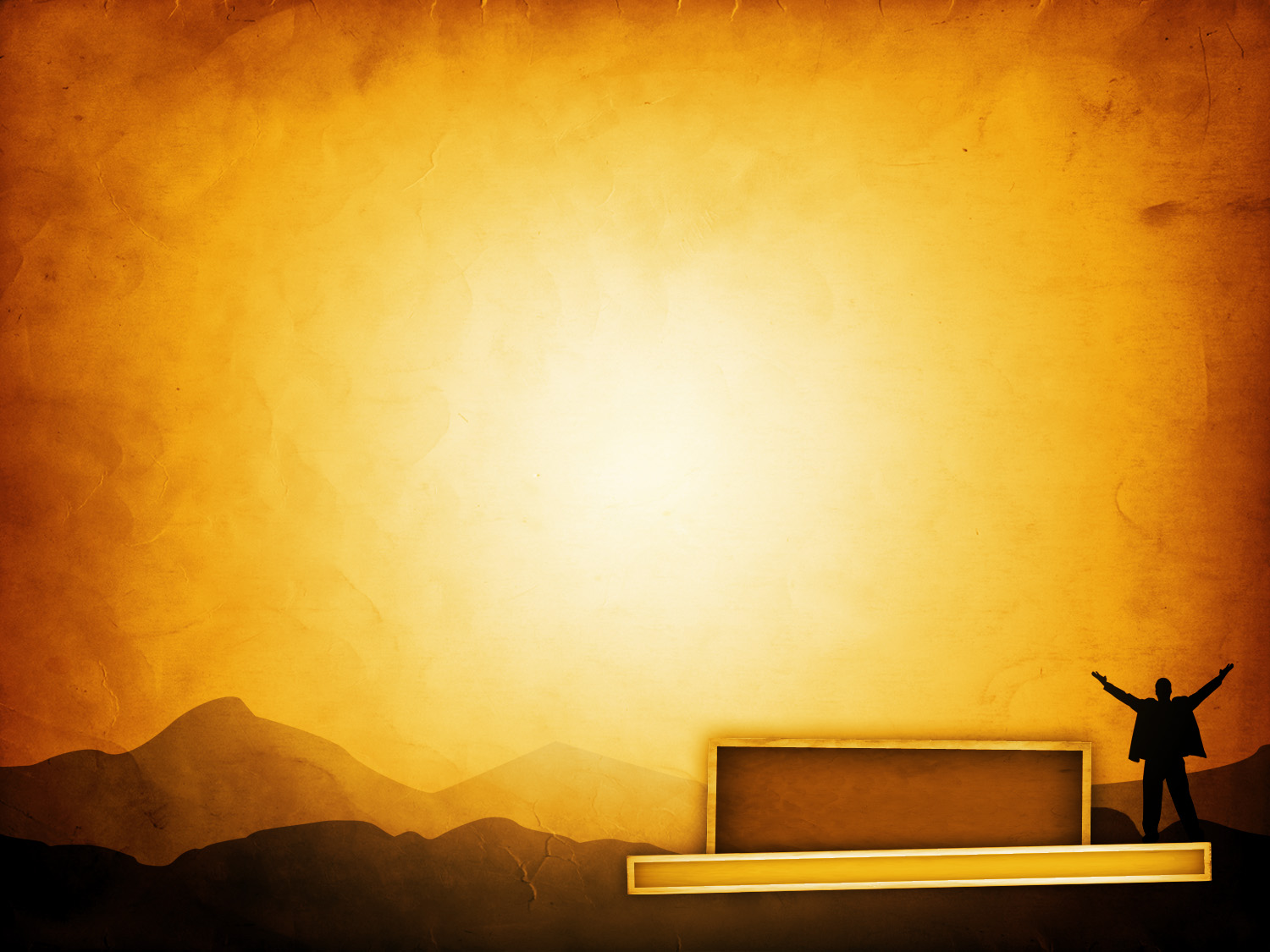 How do I do that?
Step 2:
Develop a better focus:
Desire Truth
Desire Love
Step 1:
Recognize the motive:
Shame
Desire
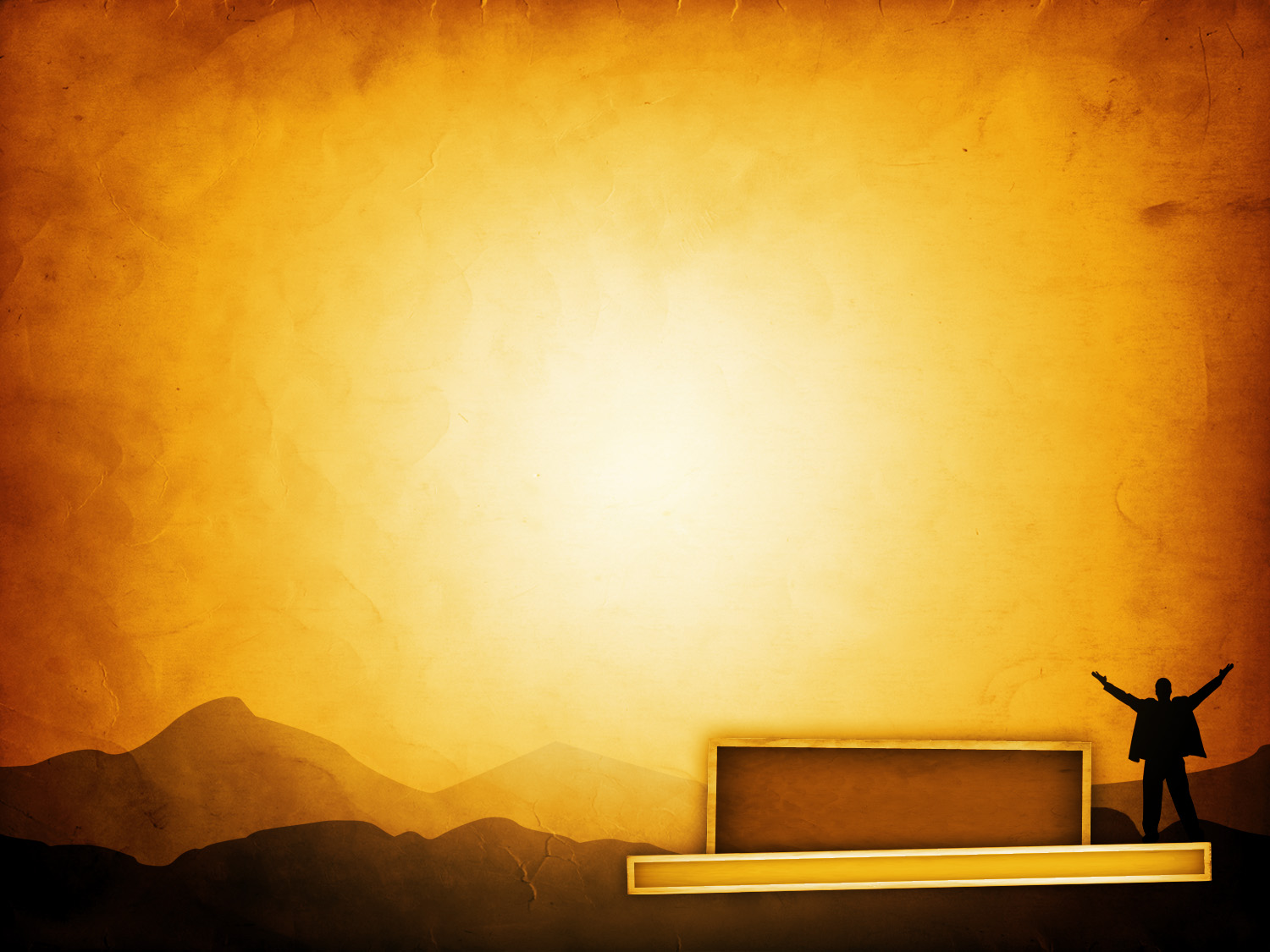 The Biggest Danger of All:
Self-Deception